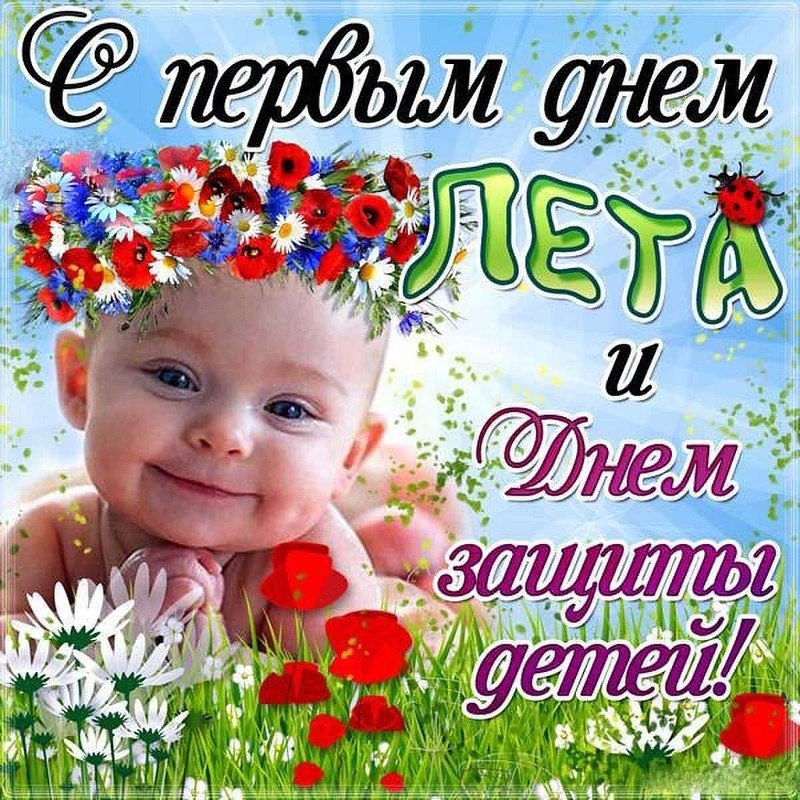 «День защиты детей»
МАДОУ ЦРР д/с №14 Группа «Рябинка»
Подготовил воспитатель Федотова О.П.
Во всем мире этот деньГлавный праздник для детейС днем защиты ребятишек,И девчонок, и мальчишек!Добрых летних вам деньков,Меньше в небе облаков,Бегать, прыгать, веселиться,В вихре радости кружиться!©
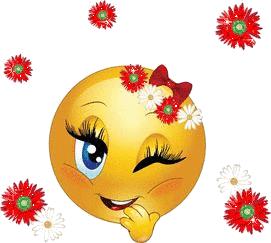 Пускай на целом белом светеБудут счастливы все дети!Пусть всегда и всем детишкамДарится любовь с излишком,Пусть их каждый уважает,Прав никто не нарушает!Дети — вот цветы  надежды. Так ласкайте их и нежьте!
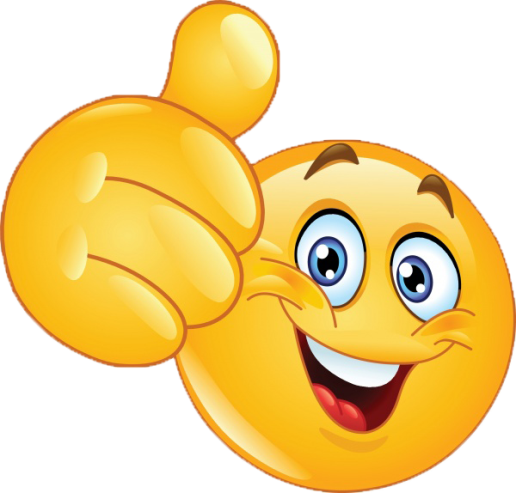 Пусть всегда, как в доброй сказке,Радостью сияют глазки,Пусть улыбок будет много,Светлой выдастся дорога.В летний праздник День детейВзрослый станет пусть мудрей,Будет принцип соблюдать:«Малышей не обижать!».
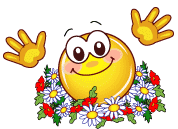 Мой сыночек — маленькое чудо!Я светлею сердцем, не дыша –Из Небес, из Ветра, ниоткудаЮная рождается душа!
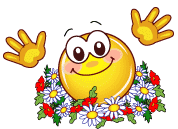 Дети — наше будущее, знаем,И поэтому особо осторожноМы покой их стойко охраняем,Сколько это вообще возможно.С днем защиты деток поздравляем вас,Ведь дороже счастья, нет для нас.
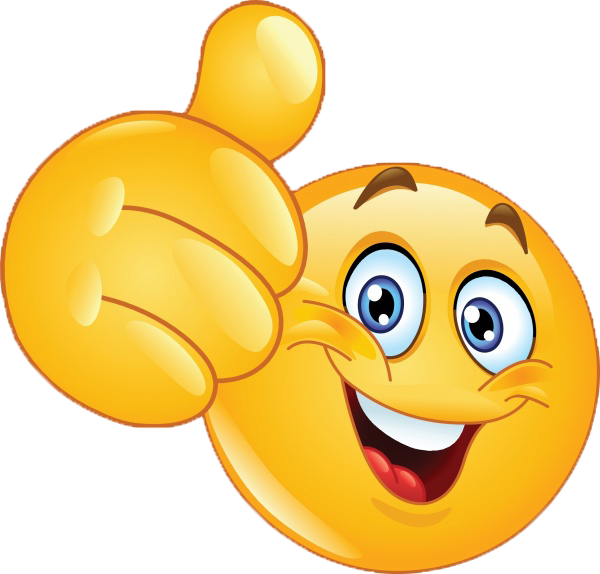 Пусть каждый ребёнок не будет обижен,Пусть станет дороже, роднее и ближе –Не только сегодня, в день первый июня –В любой день недели, и в праздник, и в будни.Пусть детство не будет страшней взрослой жизни,Пусть слёз детских будет все меньше пролито,Улыбка во сне пусть докажет: лежит онПод нежной, но крепкой, надёжной защитой.
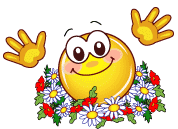 Всем удачи!!!
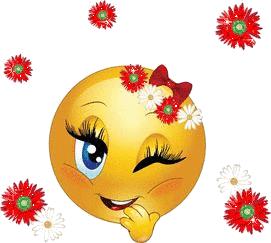